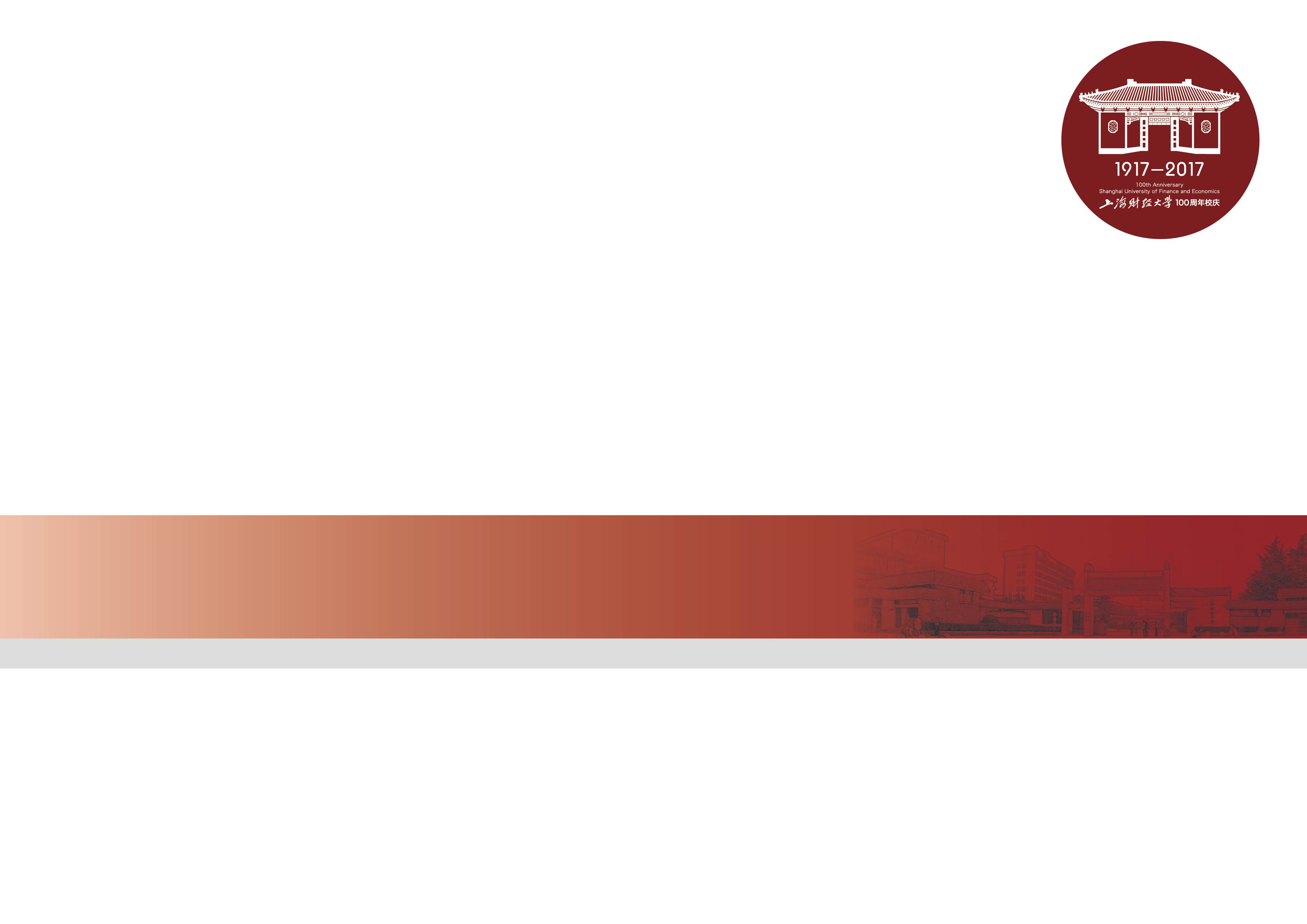 上海财经大学PPT主标题
PPT副标题
发言人：xxx
日    期：xxxx
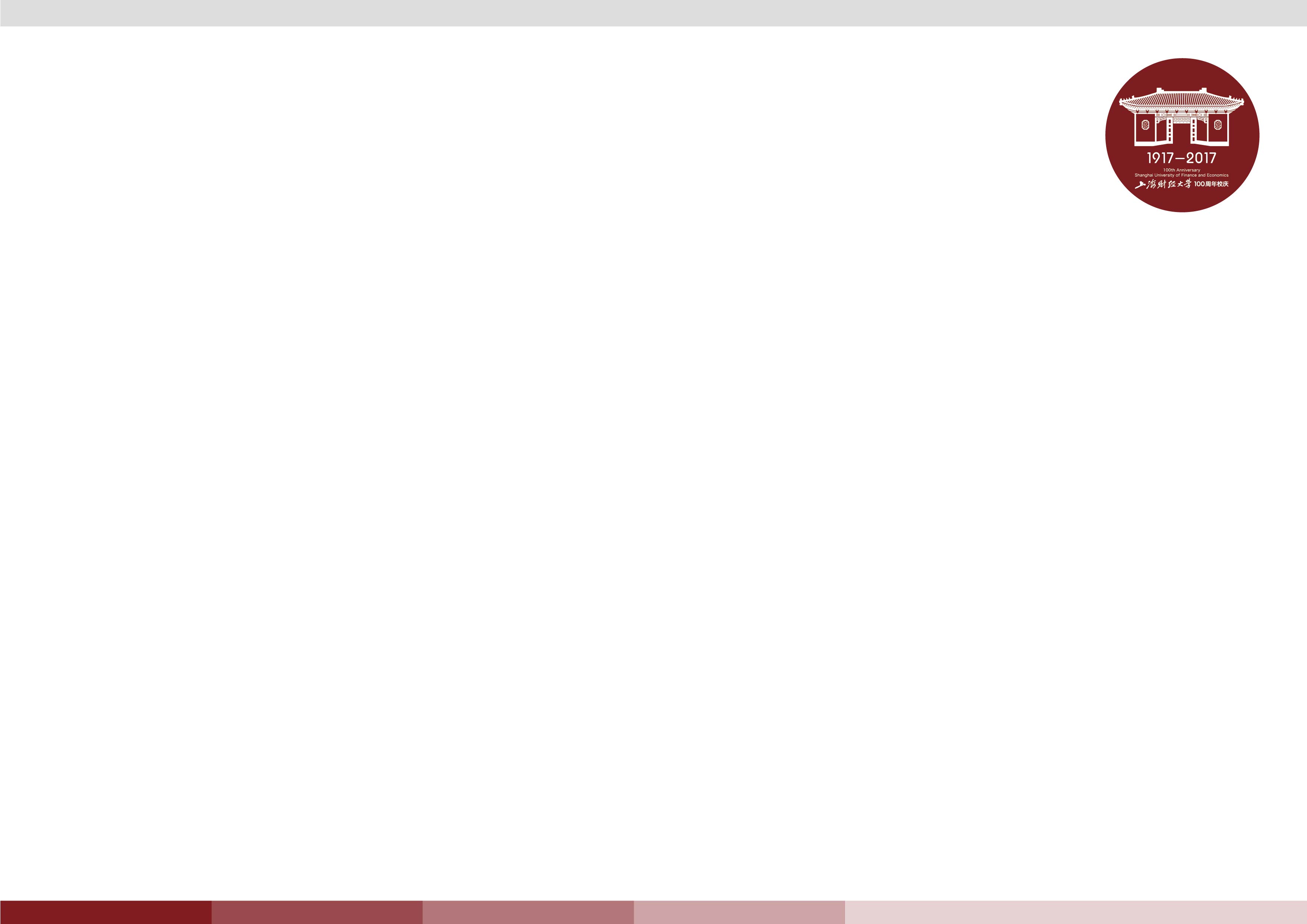 大标题
PPT建议至少 5张，分别从“做什么”、“国内外发现什么”、“我的新角度”、“我怎么做”、“结论”五个方面阐述论文。如每方面1张PPT做不下，可扩展PPT张数。请使用学术用语制作PPT，上述“做什么”和“我的新角度”等仅作提示作用，不能直接作为标题。（PPT中不得出现导师姓名、个人简历等信息）
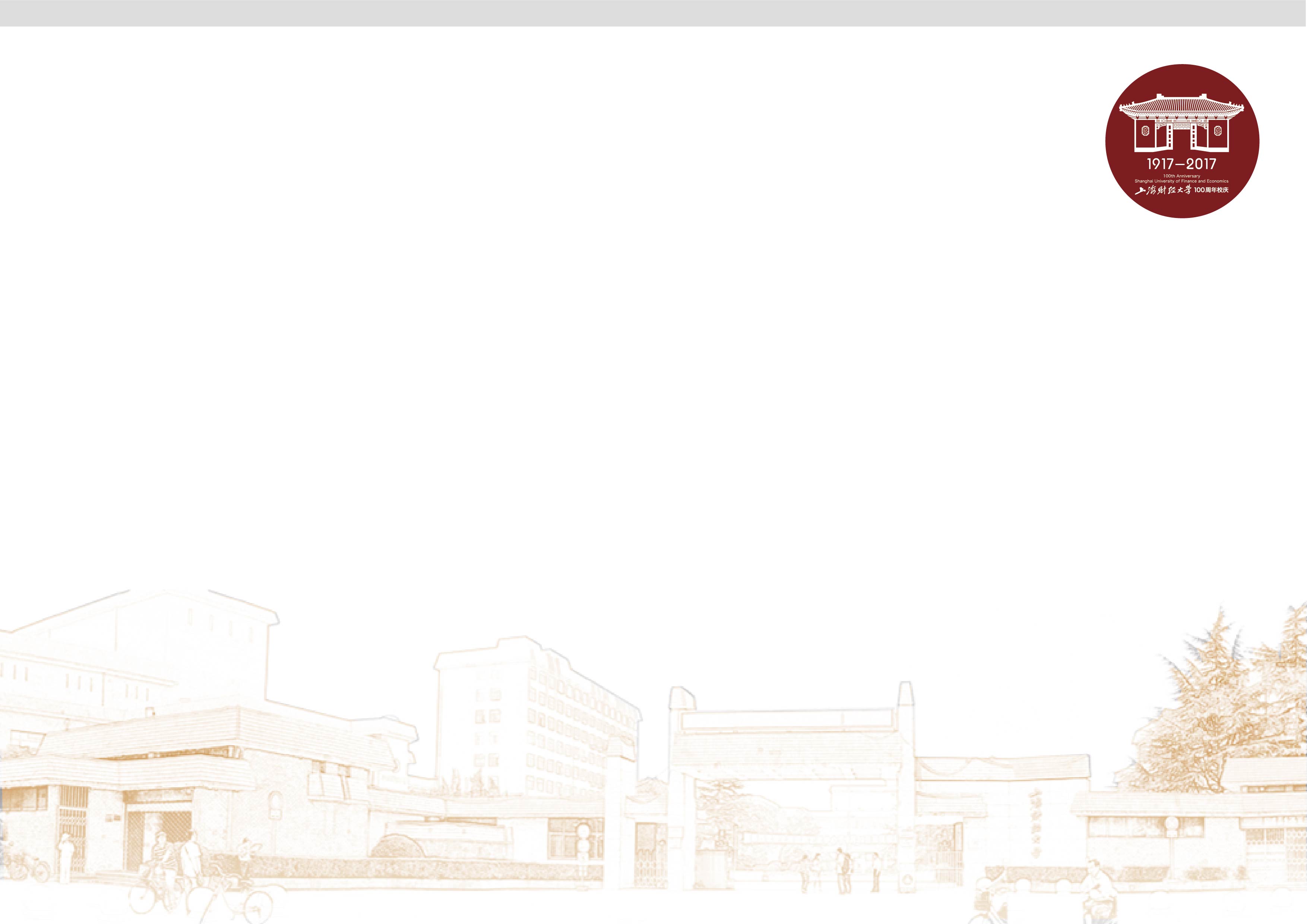 谢  谢！
Thank You